PACE Palette
USD Women in Science Education Day
September 29th, 2016
[Speaker Notes: Personal and Company Effectiveness
(4 – most like you) (1 – least like you)]
Personal And Company Effectiveness
Life changing
Informative and fun
Increase your understanding of 
Yourself
Your co-workers
Your family
Even people you don’t know
[Speaker Notes: Hippocrates (Father of Western Medicine) – 4 distinct temperament patterns (optimistic, irritable, analytical, peaceful)
Myers-Briggs and other behavioral experts (introvert vs extrovert; feeling vs thinking; sensing vs intuition; perceiving vs judging)
PACE is more fun and easier to apply to everyday use]
BENEFITS OF PACE
Personal insights

Increase effective communications with others

Build stronger teams
RED - ADVENTURE
Free to do things my own way​
I want to explore​
Where is the action?? I want a part of it!​
Impulsive behavior​
I love the spotlight - watch me perform!
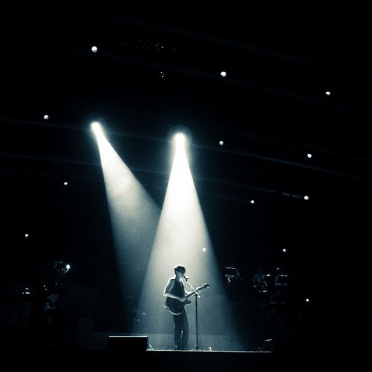 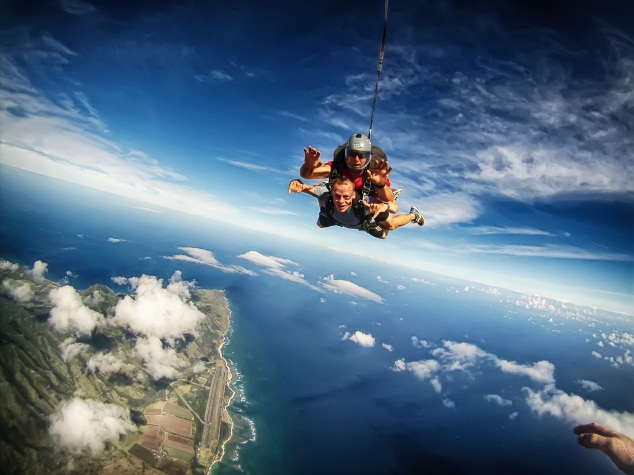 [Speaker Notes: Spontaneous]
YELLOW - RESPONSIBILITY
I value rules, tradition, and authority​
I handle details well​
Structure and order are very important​
Strong urges to plan my work and work my plan​
I anticipate and prepare for the future
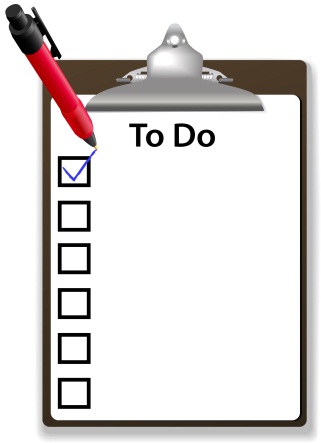 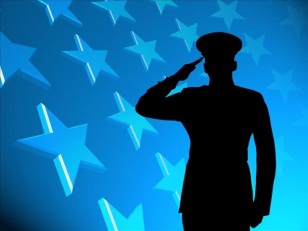 BLUE - HARMONY
Relationships are important to me​
I have lots of friends - human AND furry​ 
I embrace emotions​
I'm caring, intuitive and a great listener​
I enjoy flowers, music, romantic movies, and nature
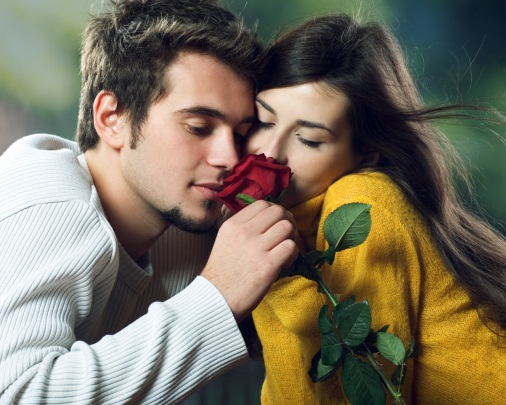 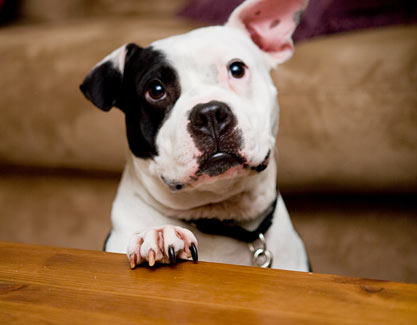 GREEN - CURIOSITY
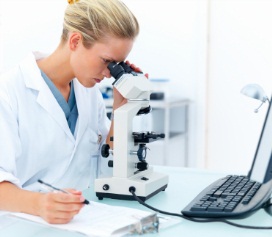 I love puzzles, problems, and finding solutions​
My calm exterior may hide some inner turmoil​
I enjoy research and reading manuals​
Analyze, study, invent, investigate, and explore​
I want my brain to manage my emotions
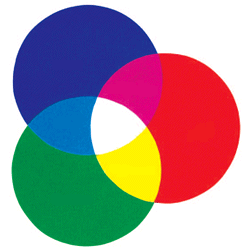 [Speaker Notes: Break into groups!]
JOYS, VALUES AND STRENGTHS
What is really important in life?
What activities give you joy and pleasure?
What are your natural talents?
What do you do well?
In professional life?
In personal life?
IRRITATIONS, AGGRAVATIONS, AND STRESSORS
What things bother you as a group?
What do people do that bug you?
What stresses you in your professional and personal lives?
What makes you angry? Impatient? Sad?
What’s Your Office Like?
RED – 
Adventurous photos, trophies
Cluttered and informal

Yellow – 
Certificates of accomplishment
Neat and organized
[Speaker Notes: One of my partners – I can’t sit in his office well as there are too many books and papers on the chairs and this “yellow” gets really uncomfortable sitting there.]
What’s Your Office Like?
Blue –
Certificates won by team effort
Happy, informal family pics
Warm environment

Green – 
Latest in computer equipment, gadgets
Stacks of work, highlighted manuals
Will know exactly where everything is
Not real comfy for visitors
[Speaker Notes: Waltz – super user for Epic --- I always visit with him while he sits in his office chair and I am standing in the doorway.]
Breakdown
40% Reds

40% Yellows

15% Blues

5% Greens
Don’t fit completely into one color?
Second Color as a Modifier
YELLOW – BLUE: A person who likes structure, planning, and neatness and loves people

GREEN – RED: Someone who wants to find all the right answers and is willing to venture for them
Second Color as a Modifier
GREEN – BLUE: A person with a lot of curiosity; loves to solve problems and have people around

RED – BLUE: This person loves to adventure with people. They stay in touch with kids they went to school with and are ready to visit them now!
Second Color as a Modifier
BLUE – RED: A person who loves people and wants to contribute to others but will be aggressive when they see cruelty or unfairness
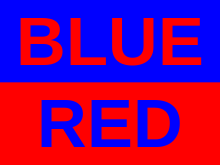 CELEBRITIES AND THEIR COLORS
Batman – RED

 Abby on “NCIS” – GREEN BLUE

Ducky on “NCIS” – GREEN

Donald Trump - ?
[Speaker Notes: Abby (goth) - forensic scientist
Ducky (quirky) – pathologist and medical examiner]
Final thoughts?
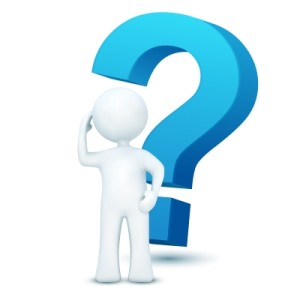 Questions to consider….
A typical day for me…

What I do for fun…

My pet peeves are…

Things that derail me at work….

Things that derail me at home…